Networked Storage
SAN and NAS
SAN
Storage Area Network
http://en.wikipedia.org/wiki/Storage_area_network
Storage Area Network (SAN)
An architecture to attach (remote) computer storage devices to servers
Devices appear as locally attached to the operating system
disk arrays, tape libraries, optical jukeboxes, etc.
Device may be near, but not physically in the server like local storage is
Device may be remote 
Cost and complexity is dropping
SANs are still uncommon outside larger enterprises
Storage Area Network (SAN)
Works at the disk address level (block)
NAS contrasted to a SAN: 
network-attached storage (NAS) 
uses file-based protocols
E.g. NFS or SMB/CIFS 
It is clear that the storage is remote
Computers request an abstract file rather than a disk block
SAN
Network types
Network types
Most storage networks use the SCSI protocol for communication between servers and disk drive devices 
Does not use the SCSI low-level physical interface (e.g. electronics and cables)
Its bus topology is unsuitable for networking
Network types
To form a network, a mapping layer is used to other low-level protocols:
Fibre Channel Protocol (FCP)
Maps SCSI over Fibre Channel
Currently the most common. 
iSCSI
Maps SCSI over TCP/IP
HyperSCSI
Maps SCSI over Ethernet
FICON
Maps over Fibre Channel (used by mainframe computers) 
ATA over Ethernet
Mapping ATA over Ethernet
SCSI and/or TCP/IP mapping over InfiniBand (IB)
SAN
Storage sharing
Storage sharing
SAN market Driving forces:
Rapid growth of highly transactional data
Requires high speed, block-level access to hard drives
Data from email servers
Databases
High usage file servers
Historically
Enterprises created "islands" of high performance SCSI disk arrays
Each island was dedicated to a different application and visible as a number of "virtual hard drives" 
LUNs (Logical Unit Numbers)
SAN essentially connected those storage islands using a high-speed network
Operating system sees a SAN as a collection of LUNs
Each maintains its own file systems on them
Storage sharing
Most reliable and most widely used are the local file systems
Cannot be shared among multiple hosts
If two independent local file systems resided on a shared LUN, they would be unaware of the fact
Have no means of cache synchronization
Eventually would corrupt each other
Sharing data between computers through a SAN requires advanced solutions
SAN file systems 
Clustered computing
Storage sharing
Despite such issues, SANs help to increase storage capacity utilization
Multiple servers share the same growth reserve on disk arrays
In contrast, NAS allows many computers to access the same file system over the network and synchronizes their accesses
Lately, the introduction of NAS heads allowed easy conversion of SAN storage to NAS
SAN
Benefits
Benefits
Sharing storage usually:
Simplifies storage administration
Adds flexibility
Cables and storage devices do not have to be physically moved to move storage from one server to another
Side note:
Spring 2016: 1 petabyte
 ~ $50,000 to $500,000
Depending on speed, backup, etc.
Aberdeen 1 PB SAN: $375,000
High reliability
Expandable to 4.3PB
Benefits
Other benefits include
Ability to allow servers to boot from the SAN itself
Allows for a quick and easy replacement of faulty servers 
The SAN can be reconfigured so that a replacement server can use the LUN of the faulty server
Process can take as little as half an hour
Relatively new idea being pioneered in newer data centers
Number of emerging products designed to facilitate and speed up this process still further
Benefits
More effective disaster recovery processes
SAN can span a distant location containing a secondary storage array
Enables storage replication either implemented by
disk array controllers
server software
specialized SAN devices
IP WANs are often least costly method of long-distance transport
Fibre Channel over IP (FCIP) and iSCSI protocols have been developed to allow SAN extension over IP networks
Traditional physical SCSI layer could only support a few meters
not nearly enough to ensure business continuance in a disaster. 
Demand for this SAN application has increased dramatically after the September 11th attacks in the United States, and increased regulatory requirements associated with Sarbanes-Oxley and similar legislation.
Benefits
Consolidation of disk arrays economically accelerated advancement of some of their advanced features:
I/O caching
Snapshotting
Volume cloning
Business Continuance Volumes or BCVs
SAN
SAN infrastructure
SAN infrastructure
SANs often utilize a Fibre Channel fabric topology
Infrastructure specially designed to handle storage communications
Provides faster and more reliable access than higher-level protocols used in NAS
A fabric:
Similar in concept to a network segment in a local area network
A typical Fibre Channel SAN fabric is made up of a number of Fibre Channel switches.
Fibre Channel/Fabric Example
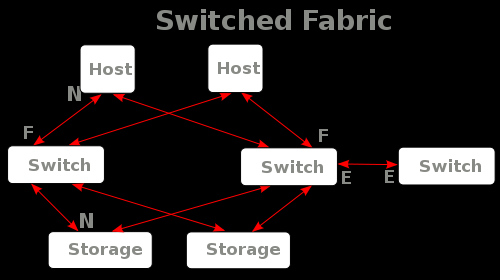 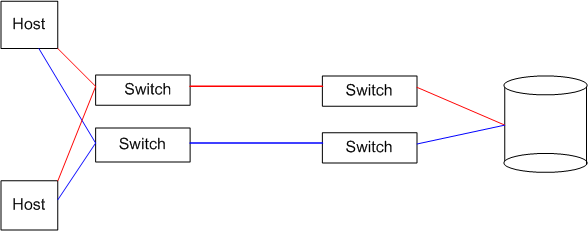 SAN infrastructure
All major SAN equipment vendors also offer some form of Fibre Channel routing solution
Bring substantial scalability benefits to the SAN architecture
Allows data to cross between different fabrics without merging them
Use proprietary protocol elements
Top-level architectures being promoted are radically different
Often enable mapping Fibre Channel traffic over IP or over SONET/SDH
SAN
Compatibility
Compatibility
Early problems with Fibre Channel SANs
Switches and other hardware from different manufacturers were not entirely compatible
Basic storage protocols FCP were standard
Some of the higher-level functions did not interoperate well. 
Many host operating systems would react badly to other operating systems sharing the same fabric
Many solutions were: 
Pushed to the market before standards were finalized
Vendors innovated around the standards.
Compatibility
The combined efforts of the members of the Storage Networking Industry Association (SNIA) improved the situation during 2002 and 2003
Today most vendor devices interoperate nicely
There are still many high-level functions that do not work between different manufacturers’ hardware
SAN
SANs in the Media and Entertainment
SAN
Storage virtualization and SANs
Storage virtualization and SANs
Storage virtualization
Process of completely abstracting logical storage from physical storage
The physical storage resources are aggregated into storage pools
Logical storage is created from the pool
Presents the user a logical space for data storage
Transparently handles the process of mapping it to the actual physical location
Naturally implemented inside each modern disk array
Using vendor's proprietary solution
Goal is to virtualize multiple disk arrays into a single monolithic storage device
Made by different vendors
Scattered over the network
Can be managed uniformly
SAN Last note
SANs usually have their own network
Kept separate from the “normal” network
High speed
Kept physically secure
Don’t slow down with encryption, etc
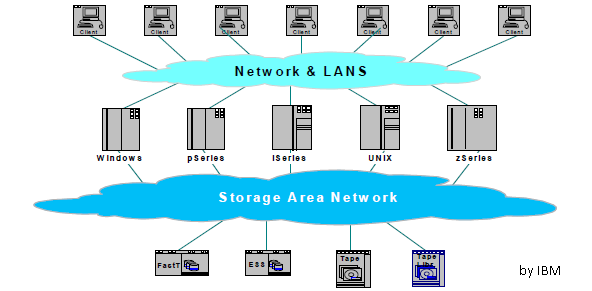 NAS
Network Attached Storage
http://en.wikipedia.org/wiki/Network-attached_storage
Network-attached storage (NAS)
A file-level computer data storage
Connected to a computer network 
Providing data access to heterogeneous network clients
NAS
Description
Description
NAS hardware is similar to the traditional file server equipped with direct attached storage (DAS)
Differs considerably on the software side
Operating system and other software on the NAS unit provides:
Data storage
Data access
Management of these functionalities
Use of NAS devices for other purposes is discouraged 
Many vendors also purposely make it hard to develop or install any third-party software on their NAS device
Use closed source operating systems and protocol implementations 
Basically, NAS devices are server appliances
Description
NAS units are commonly controeled through a web interface
As opposed to monitor/keyboard/mouse
Minimal-functionality or stripped-down operating systems are used on NAS devices
E.g. FreeNAS is in fact a "leaned-out" version of FreeBSD
An open source NAS software meant to be deployed on standard computer hardware
Description
NAS systems usually contain one or more hard disks
Arranged into logical, redundant storage containers or RAIDs
Same as traditional file servers
NAS removes the responsibility of file serving from other servers on the network
NAS uses file-based protocols such as
NFS (popular on UNIX systems)
SMB (Server Message Block) (MS Windows systems)
NAS units rarely limit clients to only one protocol
Description
NAS provides both storage and filesystem 
Often contrasted with SAN 
Provides only block-based storage
Filesystem concerns left for the "client" side
Description
Boundaries between NAS and SAN systems  starting to overlap
Some products making the obvious next evolution
Offering both file level protocols (NAS) and block level protocols (SAN) from the same system.
However a SAN device is usually served through NAS as one large flat file, not as a file system per se. 
An example of this is Openfiler, a free product running on Linux
NAS
History
History
Network-attached storage introduced with the early file sharing Novell's NetWare server operating system and NCP protocol in 1983
Sun Microsystems' 1984 release of NFS allowed network servers to share their storage space with networked clients
3Com's 3Server and 3+Share software
First purpose-built servers (including proprietary hardware, software, and multiple disks) for open systems servers
Led the segment from 1985 through the early 1990s
3Com and Microsoft developed LAN Manager software and protocol to further this new market
History
Inspired by the success of file servers from Novell, IBM, and Sun, several firms developed dedicated file servers
Auspex Systems
One of the first to develop a dedicated NFS server for use in the UNIX market
A group of Auspex engineers split away to create the integrated Network Appliance "filer“
Supported both Windows and UNIX, in the early 1990s, starting the market for proprietary NAS arrays. 
Starting in the early 2000s, a series of startups emerged offering alternative solutions to single filer solutions in the form of clustered NAS
NAS
Benefits
Benefits
Availability of data might potentially be increased with NAS if it provides built-in RAID and clustering
Performance can be increased by NAS because the file serving is done by the NAS
Not done by a server responsible for also doing other processing
Performance of NAS devices depends heavily on 
The speed of and traffic on the network
The amount of cache memory (RAM) on the NAS computers or devices
NAS Benefits
Note that a NAS is basically a server:
All major components of a typical PC
CPU, Motherboard, RAM, etc.
Reliability is a function of how well it is designed
Note: 
NAS without redundant;
Data access paths
Redundant controllers
Redundant power supplies
Usually less reliable than Direct Attached Storage (DAS) connected to a server
Typically does not have redundancy for its major components
NAS
Drawbacks
Drawbacks
Due to the multiprotocol, and the reduced CPU and OS layer, the NAS has its limitations compared to the DAS/FC systems
DAS: Direct Attached Storage
FC: Fibre Channel
NAS reaches performance limitations if:
NAS is occupied with too many users
too many I/O operations
CPU processing power that is too demanding
A server system is easily upgraded
Adding one or more servers into a cluster
CPU power can be upgraded
NAS is limited to its own hardware, typically not upgradeable
Drawbacks
NAS may also fail to expose well-known services that are typical of a file server, or enable them in a way that is not efficient 
Examples are: 
Ability to compute disk usage of separate directories
Ability to index files rapidly (locate)
Ability to mirrorize efficiently with rsync
You may still rsync, but through a NFS client
That method fails to enumerate huge file hierarchies at the nominal speed of local drives
Induces significant network traffic
Drawbacks
Key differences between DAS and NAS:
DAS is simply an extension to an existing server and is not “networked”
NAS sits on a network as its own entity
It is easier to share files with NAS
NAS typically has less CPU and I/O power compared to DAS
NAS
NAS uses
NAS uses
NAS is useful for more than just general centralized storage provided to client computers in environments with large amounts of data. 
NAS can enable simpler and lower cost systems such as load-balancing and fault-tolerant email and web server systems by providing storage services. 
The potential emerging market for NAS is the consumer market where there is a large amount of multi-media data. 
Such consumer market appliances are now commonly available. 
Unlike their rackmounted counterparts, they are generally packaged in smaller form factors. 
The price of NAS appliances has plummeted in recent years
offering flexible network-based storage to the home consumer market for little more than the cost of a regular USB or FireWire external hard disk. 
Many of these home consumer devices are built around ARM, PowerPC or MIPS processors running an embedded Linux operating system. 
More recently, home NAS devices have incorporated support for the Universal Plug and Play protocol, enabling them to serve the growing number of networked home media players.
Sample low-end products
https://www.synology.com/en-us/ 
http://www.newegg.com/Product/ProductList.aspx?Submit=ENE&DEPA=0&Order=BESTMATCH&N=-1&isNodeId=1&Description=synology&x=0&y=0 
Many vendors
QNAP
http://www.drobo.com/
NAS
NAS heads
NAS heads
A NAS head refers to a NAS which does not have any on-board storage, but instead connects to a SAN
In effect, it acts as a translator between
File-level NAS protocols (NFS,CIFS,etc.)
Block-level SAN protocols (Fibre Channel, iSCSI)
It can combine the advantages of both technologies
"NAS head" is sometimes also used to refer to the portion of a self-contained NAS system other than its storage
An example would be the ONStor Bobcat
NAS
NAS operating systems for consumer PCs
NAS OSs
Open source NAS-oriented distributions of Linux and FreeBSD are also available
Including FreeNAS, NASLite and Openfiler
Easy to configure via a Web-based Interface and run on low-end conventional computers. 
Can run from
LiveCD
Bootable USB flash drive
One of the mounted hard drives
Run using Samba, NFS daemon, and FTP daemons
Freely available for those operating systems
Summary
Summary
Both provide storage over a network
SAN – Block based
Unformatted
For one system/user
NAS – File based
Formatted
Can be accessed by many systems/users
World is converging
SAN and NAS serve the same function by sharing disc space on a network.
True
False